CHÀO MỪNG CÁC THẦY CÔ VÀ CÁC EM HỌC SINH
Các em đã học và giải được các dạng phương trình:
PT bậc nhất 1 ẩn
PT bậc nhất hai ẩn.
PT tích
PT chứa ẩn ở mẫu
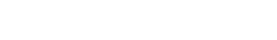 Tiết 45:
32m
24m
Cho biết ẩn và số mũ của ẩn ?
Đây là phương trình bậc hai một ẩn
PHƯƠNG TRÌNH BẬC HAI MỘT ẨN
1.Bài toán mở đầu: (tr 40 SGK)
     Trên một thửa đất hình chữ nhật có chiều dài 32m, chiều rộng 24m, người ta định làm một vườn cây cảnh có con đường đi xung quanh. Hỏi bề rộng của mặt đường là bao nhiêu để diện tích phần đất còn lại bằng 560m2 ?
?
x
32-2x
x
x
560m2
?
?
24-2x
?
x
(0 < x < 12)
Gọi bề rộng của mặt đường là : x (m)
Phần đất còn lại có chiều dài là:
32 - 2x (m)
Phần đất còn lại có chiều rộng là:
24 - 2x (m)
Phần đất còn lại có Diện tích là:
(32-2x)(24-2x) (m2)
(32 - 2x)(24 - 2x) = 560
Theo đề bài ta có phương trình:
Hay :   x2 - 28x + 52 = 0
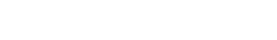 Tiết 45:
32m
24m
PHƯƠNG TRÌNH BẬC HAI MỘT ẨN
1.Bài toán mở đầu: (tr 40 SGK)
?
x
(1)
32-2x
x
x
560m2
?
?
c
a
b
24-2x
Phương trình bậc hai một ẩn                                          trong đó x là ẩn; a,b,c là các số cho trước gọi là các hệ số và
?
Gọi bề rộng của mặt đường là : x (m)
x
Phần đất còn lại có chiều dài là:
32 - 2x (m)
(0 < x < 12)
Phần đất còn lại có chiều rộng là:
T¹i sao              ?
24 - 2x (m)
Nếu a=0 thì phương trình (1) trở thành
Phần đất còn lại có Diện tích là:
(32-2x)(24-2x) (m2)
Theo đề bài ta có phương trình:
(32 - 2x)(24 - 2x) = 560
Hay :   x2 - 28x + 52 = 0
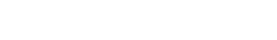 Tiết 45:
PHƯƠNG TRÌNH BẬC HAI MỘT ẨN
1.Bài toán mở đầu: (tr 40 SGK)
2.Định nghĩa:
Phương trình bậc hai một ẩn  (nói gọn là phương trình bậc hai) là phương trình có dạng:  ax2 + bx + c = 0, trong đó x là ẩn ;  a, b, c là những số cho trước gọi là các hệ số và
Ví dụ: 
a) x2 + 50x - 1500 = 0  là một phương trình bậc hai với các hệ số a = 1; b = 50; c = -1500.
 b) -2x2 + 5x = 0 là một phương trình bậc hai với các hệ số
 a = -2; b = 5; c = 0.
c)  2x2 - 8 = 0 là một phương trình bậc hai với các hệ số a = 2; b = 0; c = -8.
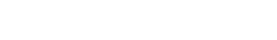 Tiết 45:
PHƯƠNG TRÌNH BẬC HAI MỘT ẨN
1.Bài toán mở đầu: ( SGK)
?1
Trong các phương trình sau, phương trình nào là phương trình bậc hai ?  Chỉ rõ các hệ số a, b, c của mỗi phương trình ấy:
2.Định nghĩa:
Phương trình bậc hai một ẩn  (nói gọn là phương trình bậc hai) là phương trình có dạng:  ax2 + bx + c = 0, trong đó x là ẩn ;  a, b, c là những số cho trước gọi là các hệ số và
1     0     - 4
X
X
P/t bậc hai khuyết b
2      5      0
P/t bậc hai khuyết c
X
- 3     0      0
P/t bậc hai khuyết b,c
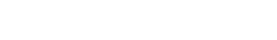 Tiết 45:
PHƯƠNG TRÌNH BẬC HAI MỘT ẨN
Bài tập 11 (Sgk-42)
Đưa các phương trình sau về dạng ax² + bx + c = 0 
và chỉ rõ các hệ số a, b, c :
a/ 5x² + 2x = 4 - x
  5x² + 2x  + x - 4 = 0
5x² + 3x - 4 = 0
Có
Có    a = 5, b = 3, c = – 4
d/  2x² + m² = 2(m – 1)x  (m là một hằng số)
2x² - 2(m - 1)x + m² = 0
Có     a = 2 ,   b = - 2(m - 1) ,   c = m²
Có
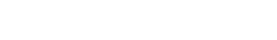 Tiết 45:
PHƯƠNG TRÌNH BẬC HAI MỘT ẨN
1.Bài toán mở đầu: ( SGK)
Ví dụ 1
Giải phương trình    3x² - 6x = 0
2.Định nghĩa:
Giải : Ta có  3x² - 6x = 0 
	 3x(x - 2) = 0
 	 3x = 0 hoặc x - 2 = 0 
	 x = 0 hoặc x = 2
Vậy phương trình có hai nghiệm: x1 = 0, x2 = 2
3. Một số ví dụ về
giải phương trình bậc hai
*Phương trình bậc hai khuyết c
(hệ số c = 0)
       ax² + bx = 0 (a ≠ 0)
Giải phương trình  2x² + 5x = 0
?2
Muốn giải phương trình bậc hai khuyết hệ số c, ta phân tích vế trái thành nhân tử bằng cách đặt nhân tử chung. Rồi áp dụng cách giải phương trình tích để giải.
x (2x + 5) = 0
x =0 hoặc 2x + 5 = 0
x =0 hoặc x =
Vậy phương trình có hai nghiệm :
                              x1= 0    ;   x2=
Muốn giải phương trình bậc hai khuyết hệ số c, ta làm như thế nào?
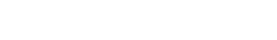 Tiết 45:
PHƯƠNG TRÌNH BẬC HAI MỘT ẨN
1.Bài toán mở đầu: ( SGK)
Giải phương trình: x² - 3 = 0
2.Định nghĩa:
Ví dụ 2
3. Một số ví dụ về
giải phương trình bậc hai
 x2 = 3
x² - 3 = 0
*Phương trình bậc hai khuyết b
(hệ số b = 0)
          ax² + c = 0,  (a ≠ 0).
Vậy phương trình có hai nghiệm: x1 =    , x2 = -
Giải phương trình: 3x² - 2 = 0
?3a)
3x² - 2 = 0
3x2     = 2
x2     =
x     =
x     =
Vậy phương trình có hai nghiệm :
                   x1=        ;   x2=
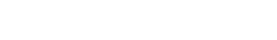 Tiết 45:
PHƯƠNG TRÌNH BẬC HAI MỘT ẨN
1.Bài toán mở đầu: ( SGK)
Giải phương trình  : 2x2 + 3 = 0
2.Định nghĩa:
?3b)
3. Một số ví dụ về
giải phương trình bậc hai
*Phương trình bậc hai khuyết b
(hệ số b = 0)
          ax² + c = 0,  (a ≠ 0).
Muốn giải phương trình bậc hai khuyết hệ số b, ta chuyển c sang vế phải. Rồi đưa về dạng
ax2 =-c <=> x2  = -c/a
Nếu ac cùng dấu  PT vô nghiệm.
Nếu ac trái dấu PT có hai nghiêm là
Nên phương trình vô nghiệm
Muốn giải phương trình bậc hai khuyết hệ số b, ta làm như thế nào?
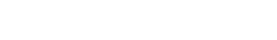 Tiết 45:
PHƯƠNG TRÌNH BẬC HAI MỘT ẨN
1.Bài toán mở đầu: ( SGK)
*Phương trình bậc hai khuyết b
(hệ số b = 0)
          ax² + c = 0,  (a ≠ 0).
2.Định nghĩa:
3. Một số ví dụ vềgiải ph/t bậc hai
*Phương trình bậc hai khuyết b và c
(hệ số b=0;c=0)
          ax²  = 0,  (a ≠ 0).
 x  = 0
*Phương trình bậc hai khuyết c
(hệ số c = 0)
                  ax² + bx = 0 (a ≠ 0)
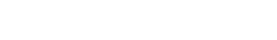 Tiết 45:
PHƯƠNG TRÌNH BẬC HAI MỘT ẨN
Bài tập 12 (Sgk-42)
Giải các PT sau:
Do -2,5<0 mà x2 không âm với mọi x
Vậy PT (2) vô nghiệm
Giải
Vậy PT (3) có hai nghiệm phân biệt x1 =0; x2 =3
Vậy PT có hai nghiệm phân biệt 
x1 =2; x2 = -2
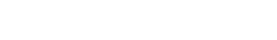 Tiết 45:
 x – 2 =
 x   =
PHƯƠNG TRÌNH BẬC HAI MỘT ẨN
1.Bài toán mở đầu: ( SGK)
Giải phương trình:
Ví dụ 3
2.Định nghĩa:
2x² - 8x + 1 = 0
(a =2;b=-8;c=1)
3. Một số ví dụ về giải p/t bậc hai
(Chuyển 1 sang vế phải)
*Phương trình bậc hai đầy đủ
( hệ số a;b;c ≠ 0).
(Chia hai vế cho 2)
(Cộng 4 vào hai vế)
Giảỉ pt:
?4
 x – 2 =
……….
(Biến đổi vế trái)
Muốn giải phương trình bậc hai đầy đủ( hệ số a;b;c ≠ 0),
ta làm như thế nào?
    x     =
……….
Vậy phương trình có hai nghiệm là:
Vậy phương trình có hai nghiệm
………………………
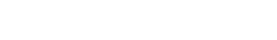 Tiết 45:
PHƯƠNG TRÌNH BẬC HAI MỘT ẨN
3. Một số ví dụ về giải phương trình bậc hai
*Cách giải phương trình bậc hai đầy đủ( hệ số a;b;c ≠ 0).
Bước 1 : Chuyển hệ số c sang vế phải
Bước 2 : Chia cả 2 vế cho a
Bước 3 : Cộng 2 vế với một số để vế trái đưa về bình phương 
một tổng hoặc một hiệu hai biểu thức. [A(x)]2 = d
* Nếu biểu thức bên vế phải nhỏ hơn 0( d < 0 ) thì pt vô nghiệm
*Nếu biểu thức bên vế phải lớn hơn 0 ( d > 0 )thì ta khai căn 2 vế 
để tìm x. Khi đó pt có hai nghiệm.
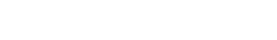 Tiết 45:
PHƯƠNG TRÌNH BẬC HAI MỘT ẨN
Bài toán mở đầu: ( SGK)
3. Một số ví dụ vềgiải p/t bậc hai
(0 < x < 12)
*Phương trình bậc hai đầy đủ
( hệ số a;b;c ≠ 0).
Gọi bề rộng mặt đường là x (m)
Phần đất còn lại có
Phần đất còn lại có chiều dài là:   32 - 2x (m)
Phần đất còn lại có chiều rộng là: 24 - 2x (m)
Phần đất còn lại có diện tích là: 
                                            (32-2x)(24-2x) (m2)
Theo đề bài ta có phương trình:    
       (32 - 2x)(24 - 2x) = 560
   Hay    x2 - 28x + 52 = 0
Bước 1 : Chuyển hệ số c sang vế phải
Bước 2 : Chia cả 2 vế cho a
Bước 3 : Cộng 2 vế với một số để vế trái đưa về bình phương một tổng hoặc một hiệu hai biểu thức.
 [A(x)]2 = d
 x² - 28x              =  - 52
+196
 x² - 2.x.14          =  - 52
+196
 (x – 14)²  =  144
*Nếu biểu thức bên vế phải nhỏ hơn 0
( d < 0 ) thì pt vô nghiệm
(Loại)
x – 14  =  12
x  =  26


(Nhận)
x – 14  = - 12
x  = 2
*Nếu biểu thức bên vế phải lớn hơn 0 ( d > 0 )thì ta khai căn 2 vế để tìm x. Khi đó pt có hai nghiệm.
Vậy chiều rộng của  mặt đường là: 2 (m)
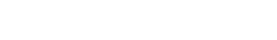 Tiết 45:
PHƯƠNG TRÌNH BẬC HAI MỘT ẨN
PHẦN GHI VỞ
1.Bài toán mở đầu: ( SGK)
*Cách giải phương trình bậc hai đầy đủ
( hệ số a;b;c ≠ 0).
2.Định nghĩa:
pt có dạng:  ax2 + bx + c = 0, trong đó x là ẩn ;  a, b, c là những số cho trước gọi là các hệ số và (a ≠ 0).
Bước 1 : Chuyển hệ số c sang vế phải
Bước 2 : Chia cả 2 vế cho a
3. Một số ví dụ về giải ph/t bậc hai
Bước 3 : Cộng 2 vế với một số để vế trái đưa về bình phương một tổng hoặc một hiệu hai biểu thức. [A(x)]2 = d
*Pt bậc hai khuyết b và c (hệ số b=0;c=0)
          ax²  = 0,  (a ≠ 0).
* Nếu biểu thức bên vế phải nhỏ hơn 
( d < 0 ) thì pt vô nghiệm
 x  = 0
*Pt bậc hai khuyết c (hệ số c = 0)
                  ax² + bx = 0 (a ≠ 0)
*Nếu biểu thức bên vế phải lớn hơn 0
 ( d > 0 ) thì ta khai căn 2 vế để tìm x. Khi đó pt có hai nghiệm.
Chép laị bài tập 11;12b,c,e;ví dụ 3
*Phương trình bậc hai khuyết b(hệ số b = 0)
          ax² + c = 0,  (a ≠ 0).
Qua bài học này yêu cầu các em cần phải: 
Học kỹ bài, nắm vững khái niệm phương trình bậc hai ; cách giải cho mỗi dạng .  
    Đặc biệt là cách giải của dạng phương trình bậc hai đầy đủ chính là cơ sở cho việc xây dựng công thức nghiệm mà chúng ta sẽ học ở những tiết sau. Đọc trước bài bài 4, 5
Làm các bài tập  12ad ; 14 sgk.
Thank You!